Pantheon University Athens
Agent Based Modelling 

History, Essence and Future.
Hardy Hanappi
University of Technology Vienna, Economics
Vienna Institute of Political Economy Research -VIPER
https://en.wikipedia.org/wiki/Hardy_Hanappi
Email:  hanappi@gmail.com
11. 12. 2024
Pantheon University Athens
HISTORY 1
To build an internal model in the brain is the defining characteristic of the human species.
Humans are tool-making animals, which is a process that presupposes internal models
and at the same time produces and modifies them!
Tools are built to copy and to improve our actions.
We live in a two-fold environment of primary metabolism and secondary metabolism.
We live in a two-fold environment of primary metabolism and secondary metabolism.
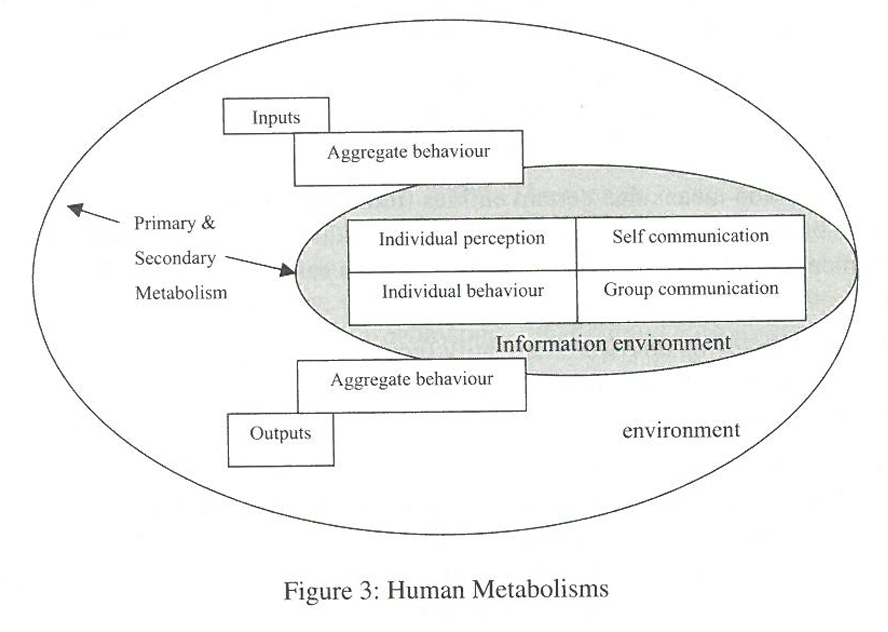 Compare Hanappi, 2003
11. 12. 2024
Pantheon University Athens
HISTORY 2
Religious Models: Human individuals are to be seen as imperfect copies of a supernatural being.
Microfoundations of macroeconomics? Microtheology!
Compare Hanappi 2014a
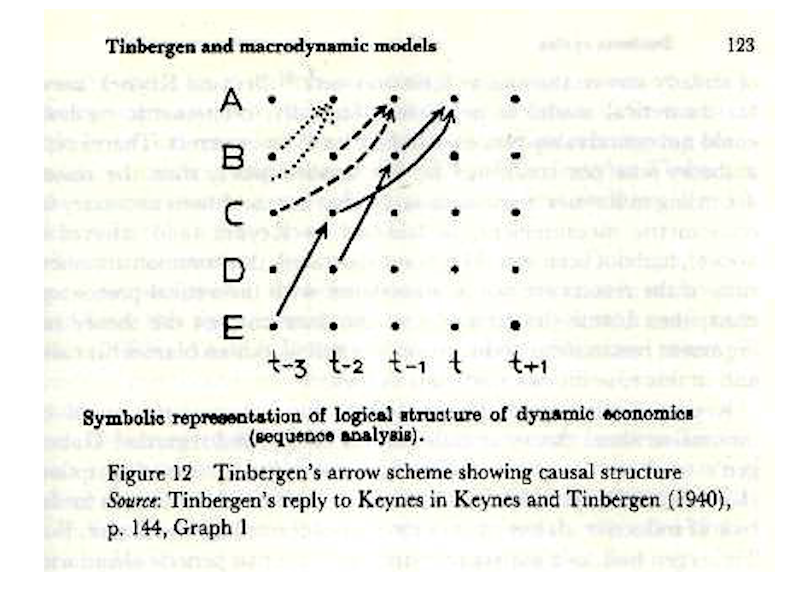 Macroeconomic Modelling: Tinbergen
Game-theoretic modelling: John von Neumann
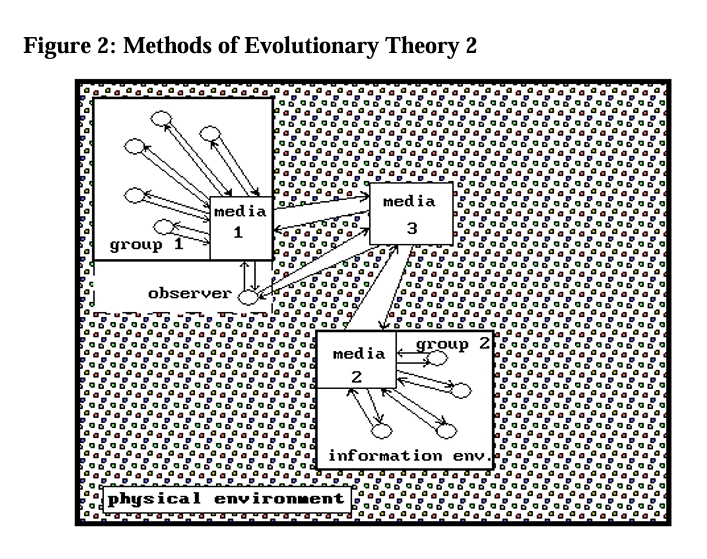 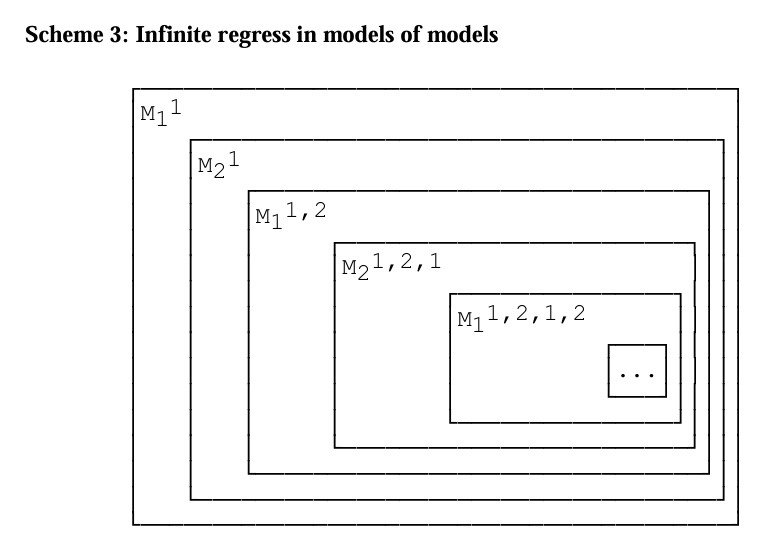 Compare Hanappi 2013
If games are repeated, a variety of
different behaviours can emerge:
The Hawk Dove Model
11. 12. 2024
Pantheon University Athens
HISTORY 3
A recipe for constructing an ABM
Compare Hanappi 2017
Step 1: Choose a topic that is closed enough with respect to its environment to allow for an independent 
consideration of its internal dynamics. 
Step 2: Identify the major agents in your model. Each agent has at least one goal variable and at least 
one instrument variable.
Step 3: Construct the internal models of the agents. The result of step 3 is a non-quantified logical blueprint
 of the model. 
Step 4: Empirical data for all used variables has to be found. 
Step 5: Econometric estimation and calibration of the suggested relationships 
Step 6: Software implementation of the model. There is a broad range of simulation tools. 
The first implementation of a new model is usually considered as a preliminary toy model
Step 7: Systematic results generation by a large number of steadily improved simulation runs. 
The overall emerged new knowledge has to be collected, interpreted, and condensed in a report.
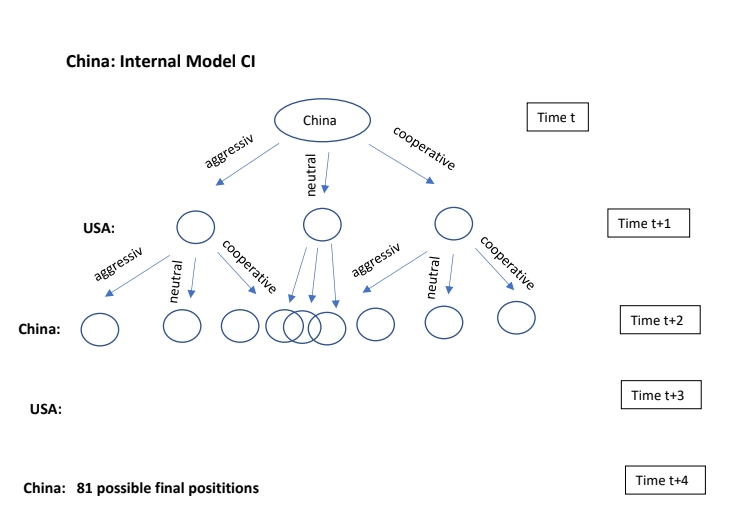 Compare Hanappi 2024
Example: China versus USA
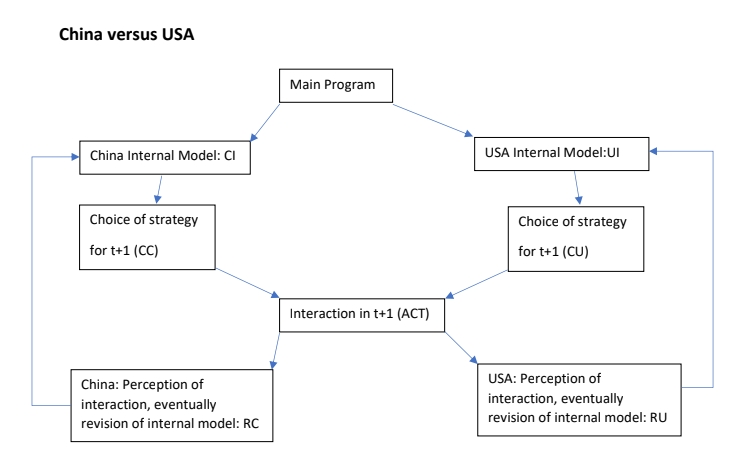 11. 12. 2024
Pantheon University Athens
ESSENCE 1
Modelling – Stage 1
External 
Perception
Internal 
Perception
Choose the 
Problem
Received 
Theory
Historical 
Record
Reduce it to the 
Essence
Data driven methods, 
e.g. principal components analysis
Identify 
Variables & Relationships
11. 12. 2024
Email:  hanappi@gmail.com
Modelling – Stage 2
ESSENCE 2
Inductive
Methods
Deductive 
Methods
Axiomatic
Approach
Econometrics
Estimate relationships
Mathematical Economics
Specific Model 
is formulated
Interaction
11. 12. 2024
Email:  hanappi@gmail.com
Modelling – Stage 2
ESSENCE 3
Inductive
Methods
Deductive 
Methods
Axiomatic
Approach
Econometrics
Estimate relationships
Mathematical Economics
Simulation Model
Theoretical Result
Agent based Simulation
Specific general Result
Heterogenous Agent based Simulation
Comparative Statics
Comparative Dynamics
11. 12. 2024
Email:  hanappi@gmail.com
Modelling – Stage 3
ESSENCE 4
11. 12. 2024
Email:  hanappi@gmail.com
ESSENCE 5
Modelling – Refinements
Modelling internal modelling
External 
Perception
Internal 
Perception
Qualitative Interviews
Experimental Economics
Game Theory
Evolutionary Economics
Synthesis of Social sciences
11. 12. 2024
Email:  hanappi@gmail.com
Pantheon University Athens
FUTURE 1
Innovation
versus
Application
Theory
Military
Solution-oriented
Agent-oriented
Finance
Middle East
Ukraine
China - USA
Speed & Space
Bubbles 2001, 2008, …
Compare Hanappi & Egger, 1993
Compare Hanappi & Rengs, 2008
Genetic Algorithm
Colonel Blotto Games
Geo-politics
Evolutionary 
Game Theory
Compare: Hanappi, 2019 
                 Hanappi, 2022
Compare Hanappi, 2014b
Complex World Money
Compare Hanappi, 2025
Email:  hanappi@gmail.com
11. 12. 2024
Pantheon University Athens
FUTURE 2
Possible Avenues
Larger Tinbergen-type Macro-Simulations of the Global Political Economy
Breakthroughs in understanding and mimicking of brain processes
     Acute Danger: Mass media and education implants the capitalist algorithm as
      interpretation scheme in all human brains
Advances in institutional design of democracy
Simulation of useful short-cuts to avoid the global climate collapse
11. 12. 2024
Email:  hanappi@gmail.com
Pantheon University Athens
FUTURE 3
Conceivable Dead End of the current hype of business AI applications
     
   (old econometric wine disguised in technologically superficial marketing jargon)
Future paper: Oligarchs, War Lords and Corporation Moguls
Thank You for your Attention !
11. 12. 2024
Email:  hanappi@gmail.com